Проектная и учебно-исследовательская работы  по английскому языку в начальной школе в рамках внеурочной деятельности
Учитель английского языка Гимназии №44 г. Сочи
Питинова Н. В.
Образовательные стандарты второго поколения дают нам ориентир на развитие системы воспитания и обучения, которые ожидают от школы семья, общество и государство.
В Федеральном государственном образовательном стандарте начального общего образования обозначено: «Личностные результаты... должны отражать: наличие мотивации к творческому труду, работе. Метапредметные результаты... должны отражать: освоение способов решения проблем творческого... характера».
Подготовка к выполнению обучающимися итоговых работ можно начать уже в начальной школе. Проект позволяет обучающимся максимально раскрыть свой творческий потенциал, проявить свою индивидуальность, научиться работать в группе.
Творчество – всякая деятельность человека, в которой возникают новые результаты.
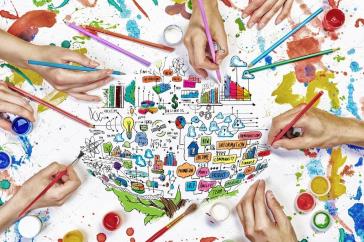 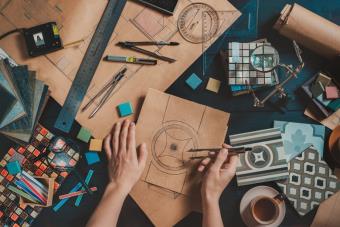 Направления работы
Учебно-исследовательские работы;



Проектная работа;
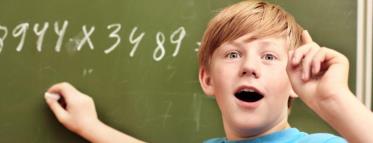 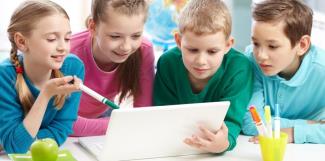 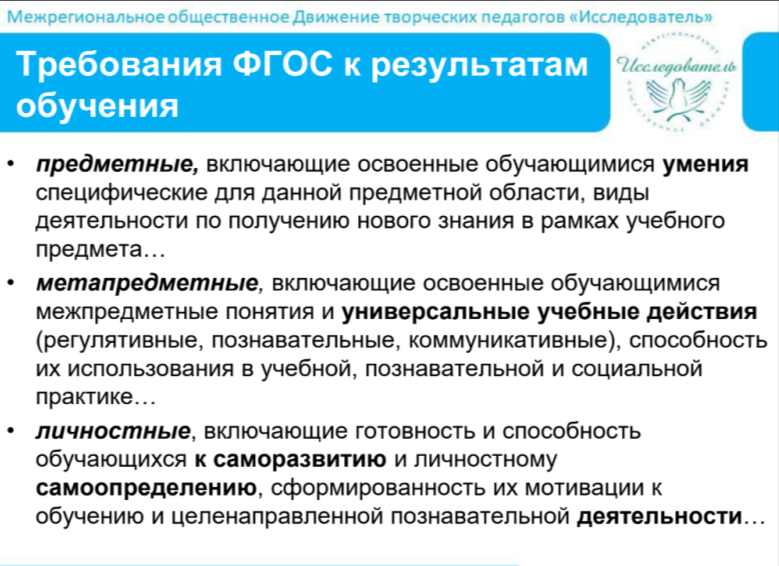 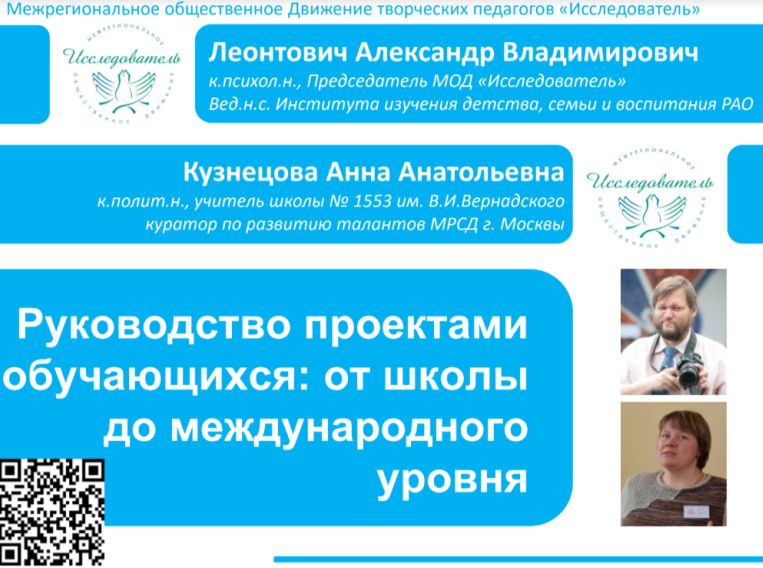 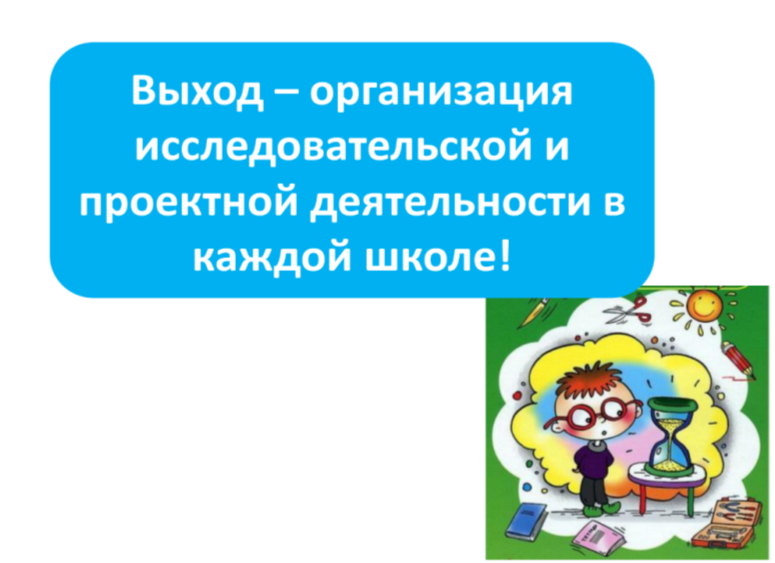 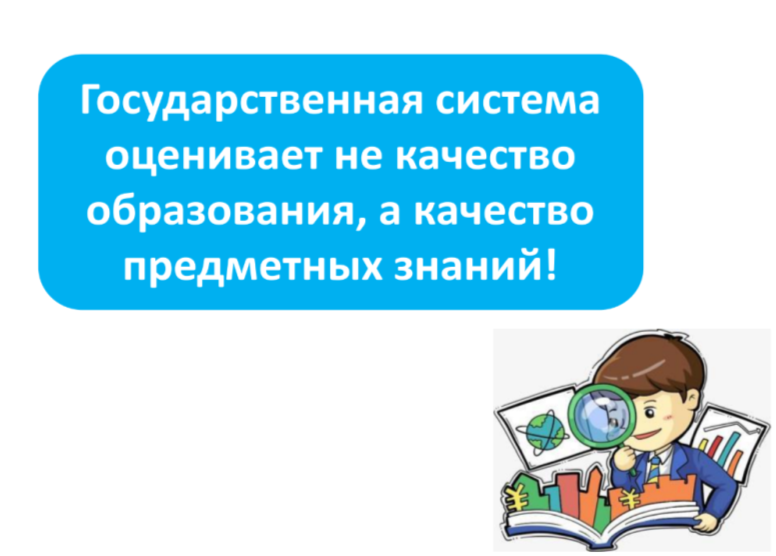 Научно-исследовательская деятельность
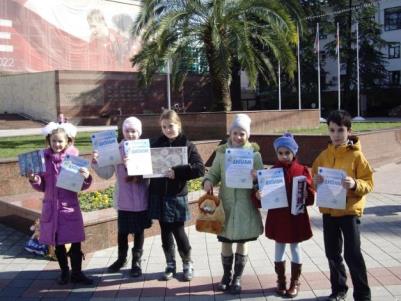 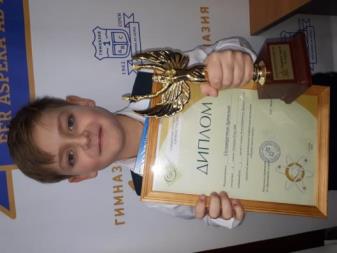 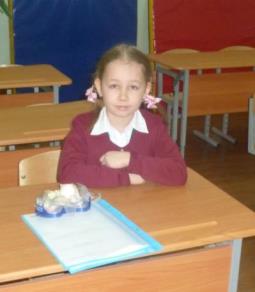 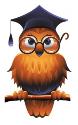 «Словарь взаимопонимания»
Цель моей работы: Помочь бабушке разобраться в незнакомых ей словах, выяснив значение названий самых популярных игрушек, приспособлений, героев фильмов и мультфильмов, и, прибегнув к помощи учителя английского языка и словаря, разработать словарь, который поможет понять происхождение и значение новых слов. 

Объект исследования: источники происхождения наименований игрушек, имен героев мультфильмов и фильмов, названий современных приспособлений.                                             
Предмет исследования: значение имен, названий и наименований.

Гипотеза: если на примерах часто используемых слов, которые заимствованы из английского языка, разобрать их названия, то можно составить целый словарь, который объяснит значения и смысл этих слов.
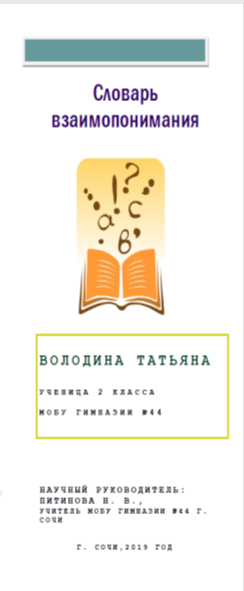 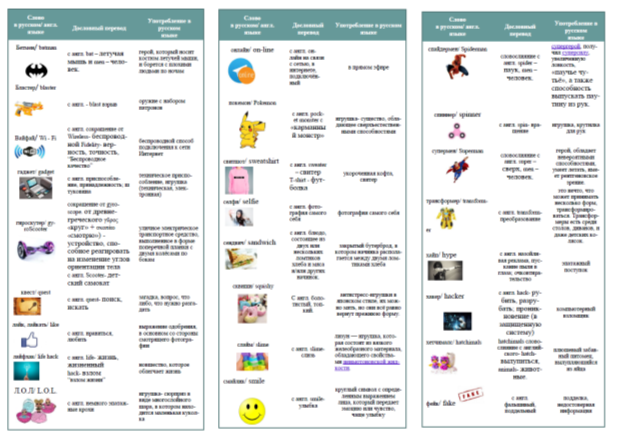 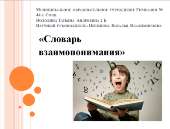 «Использование англицизмов в русской литературе разных периодов»
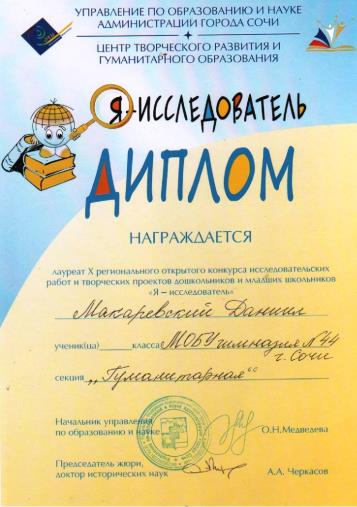 Наши достижения
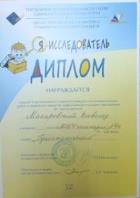 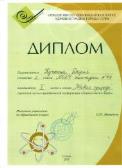 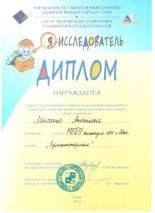 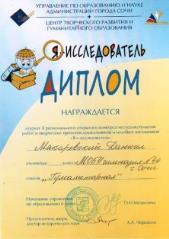 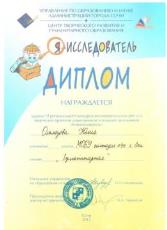 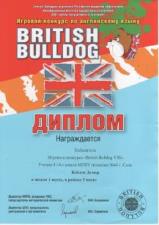 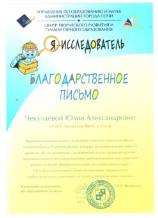 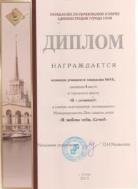 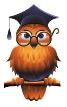 Проекты
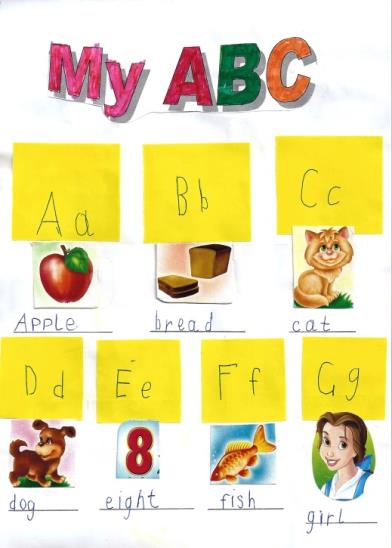 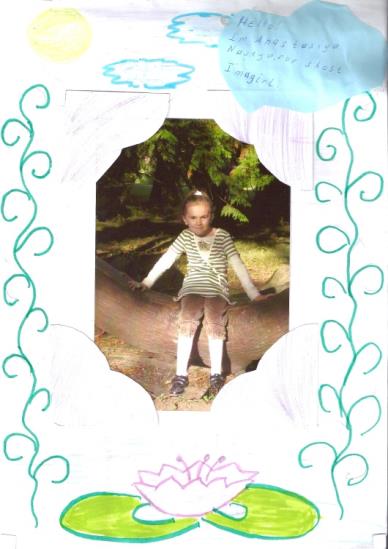 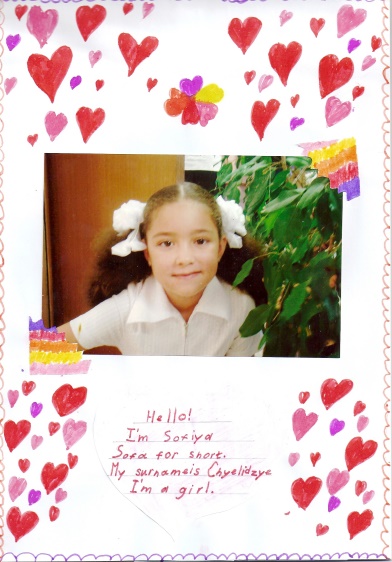 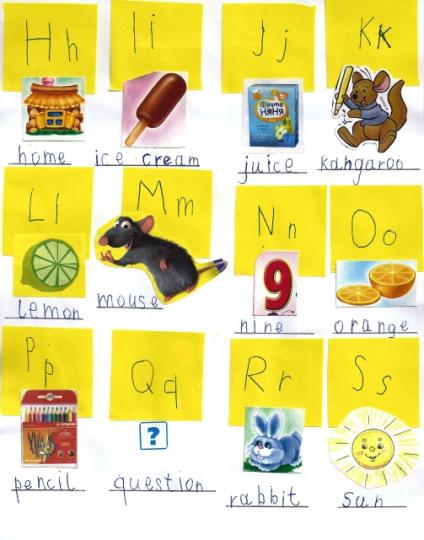 The ABCbook
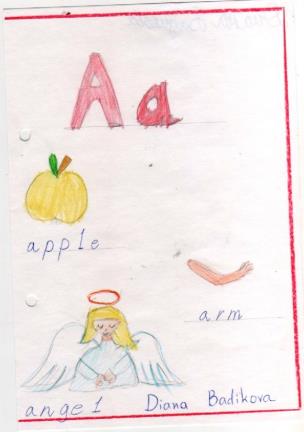 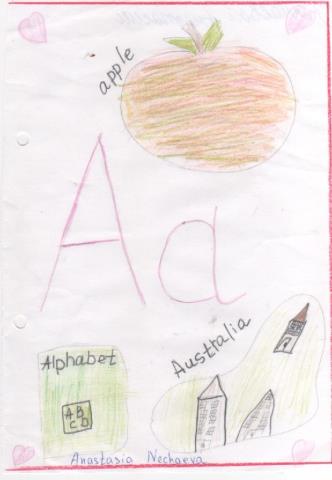 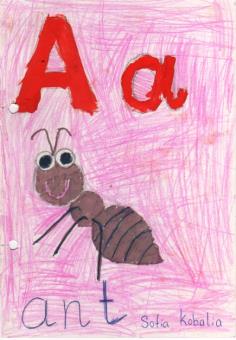 The ABCbook
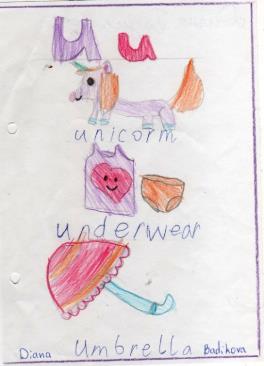 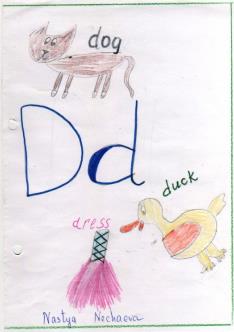 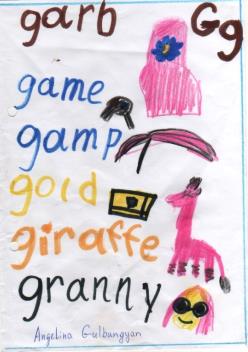 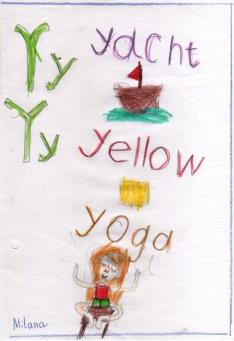 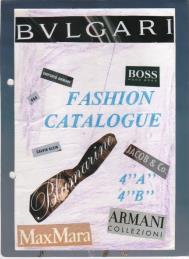 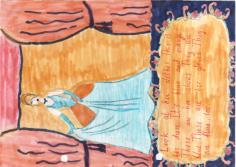 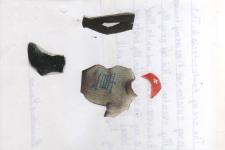 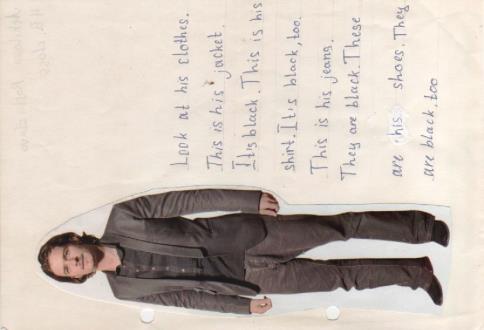 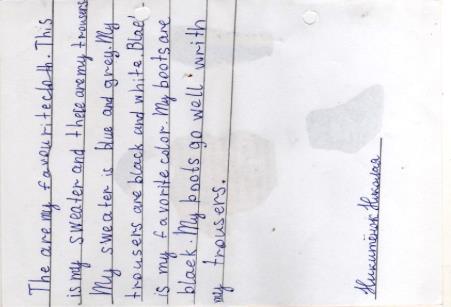 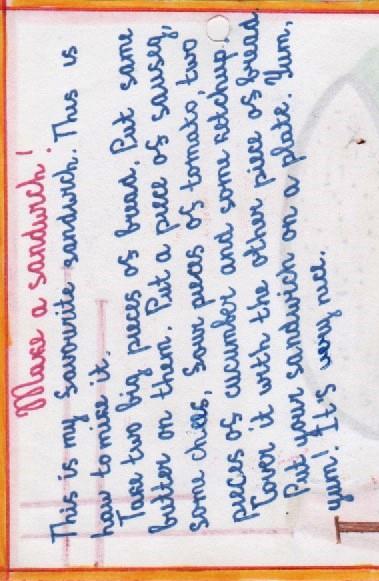 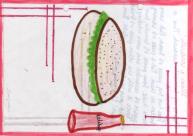 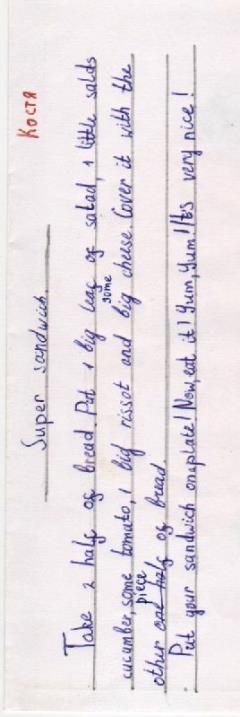 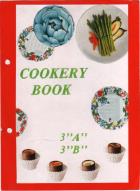 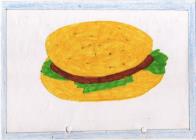 Video - projects
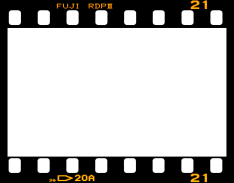 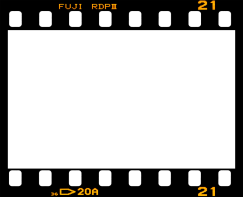 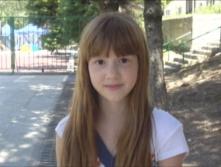 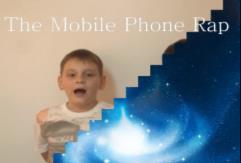 https://cloud.mail.ru/public/4qCT/2CugNvaFv
https://cloud.mail.ru/public/4Heo/3toh7aaRj
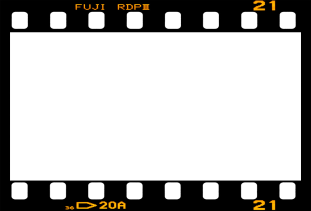 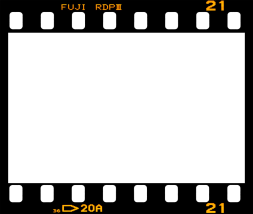 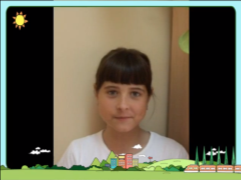 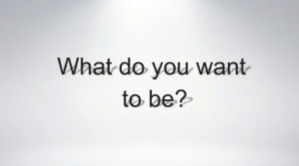 https://cloud.mail.ru/public/ScBV/2L8pwn8or
https://cloud.mail.ru/public/496N/S2EBh8GVU
https://cloud.mail.ru/public/FXfh/QjVusAhfV
Внеурочная деятельность -
мощный инструмент для развития как творческих способностей обучающихся, так и учителей.
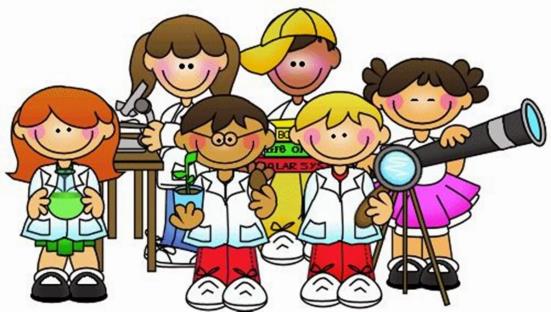 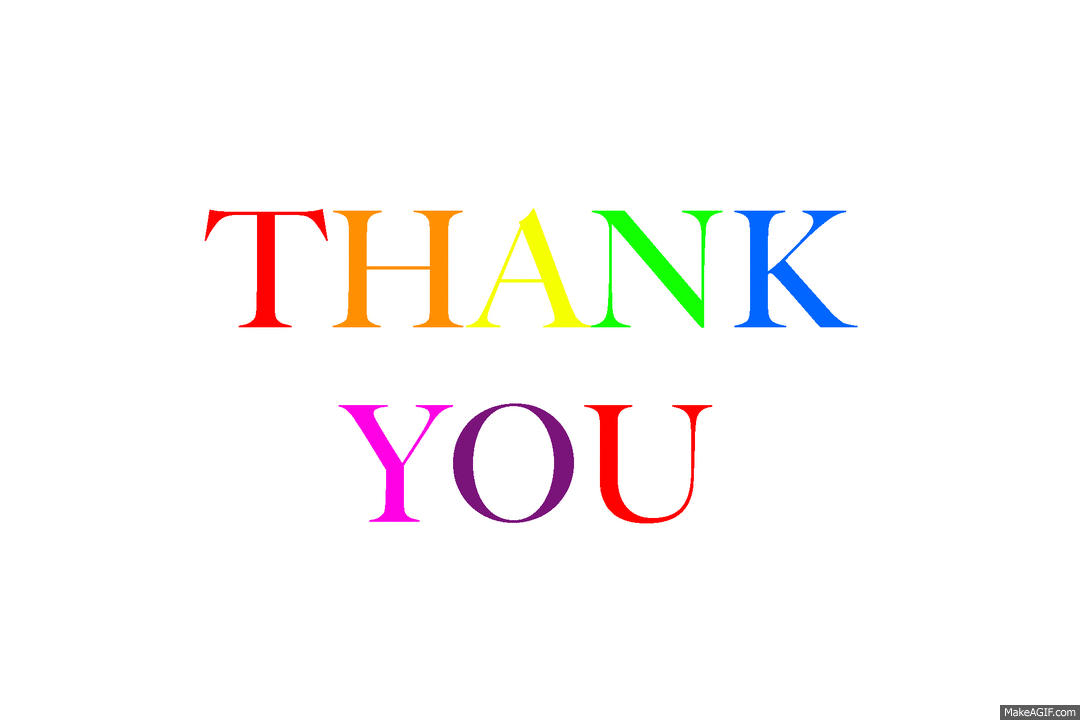